1. For a Y-coupler, if the waveguide is made from LiNbO3. The thickness of the waveguide is 0.5 m. Assume the coupling constant  = 0.01 m-1, calculate the required voltage to make the P2/P1 ratio =  10 for the TM mode at  = 1.5 m.
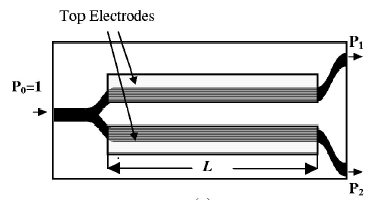 2. Ring resonator, Kerr effect R = 100um, neff = 2.2, coupling constant k = 0.02 m-1
Assuming, initially at resonant wavelength,   what will happen will the intensity of the input increases?
(2) Assume, the waveguide has a 2µm x2µm cross-section, What’s the input light intensity that has 80% switching efficiency? Assuming initial 100% switching efficiency.
3. (20%) For an optical amplifier, when the input signal is 2.0mW, the output signal is 40mW. 
When the input is –28dBm, the output power is -7dBm.  Determine:
(a) The saturation power Psat; 
(b) What’s the maximum power can be extracted from the amplifier?
(c) What’s the input power to the get the maximum power.
(d) Explain why the gain saturation happens?
4. (20%) For an EDFA, using the two-energy-level model. If the gain of the EDFA is measured to be 20dB, find out the noise figure of the EDFA, assuming the population inversion factor is 2?